Bio 20 Evidence Activity
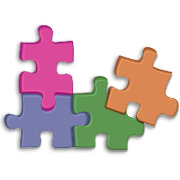 What do YOU think it means?
I’ll pass out a piece of paper
On this paper, write down your own definition* for each of these words:
Evidence
Hypothesis
Theory
* “Your own definition” means that I want to know what you think this term means. You may use an example as part of your definition if you think that will make it clearer.
Class Discussion
What were some of the definitions you gave of each term?
Are these terms ever used in other contexts besides science? Can you think of an example?
Are different definitions needed in different contexts?
Might these different definitions cause confusion?
Accepted Scientific Definitions
Evidence: A thing or things helpful in forming a conclusion or judgment; the basis for accepting a hypothesis or theory; proof
Hypothesis: A tentative position intended as a possible explanation for an observed phenomenon; should be testable logically and/or empirically. An example would be a possible cause for a specific event
Theory: An explanation or model based on observation, experimentation, and reasoning, especially one that has been tested and confirmed as a general principle helping to explain and predict natural phenomena.
Summary Statement
Scientists accumulate evidence via observation and experimentation to continually test and re-test hypotheses toward the development of a theory.
Brainstorm examples
Can you think of examples of Evidence, Hypotheses, and Theories in SCIENCE?
Puzzle Pieces Activity
Get into a group of 2 or 3. This is your lab group or your immediate collaborators.
Remove 10 pieces at random from your Evidence envelope.  Before examining your pieces closely, make a prediction about what the puzzle picture will be.
Make a Prediction (based on initial glance at pieces)
Arrange the pieces on your desk. Discuss this evidence and make predictions about the missing puzzle pieces and the picture as a whole. Record your tentative hypothesis about the whole picture.  
Remove four more pieces from the envelope. Add to and modify your original arrangement of pieces. Given this new evidence, how correct was your original hypothesis? Record your new hypothesis. 
Remove four more pieces from the envelope. Add to and modify your original arrangement of pieces. Given this new evidence, how correct was your revised hypothesis? Record your new hypothesis. 
When instructed, join up with another team (your collaborators from another lab). You can now share your evidence (you can combine your pieces into one larger arrangement), and compare your hypotheses. Can you make a new and better hypothesis?
Answer the thought questions on the next page in your group while waiting for other groups to finish.
What is the class consensus?
When asked, please share your 4th hypothesis
How similar were they? Can we use all of these hypotheses to form a scientific consensus that could someday become a theory?
Complete the Questions
Complete the questions on the final page. 
This whole booklet will go into your logbook